Spotkanie informacyjne Konkurs nr RPPD.02.02.00-IP.01-20-001/19II runda konkursowa
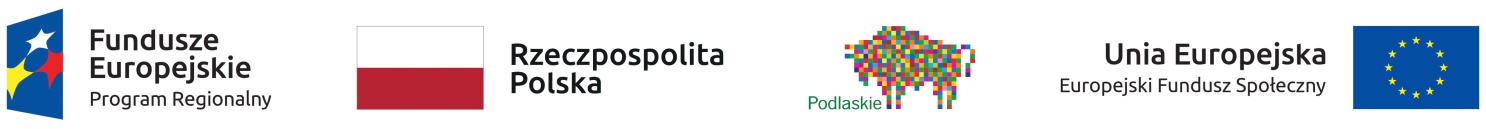 Cel interwencji 
zwiększenie aktywności zawodowej i zatrudnienia wśród  osób sprawujących opiekę nad dziećmi w wieku do lat 3
Przedmiot konkursu
Tworzone mogą być miejsca opieki nad dziećmi w wieku do lat 3 w formie:
żłobków
klubów dziecięcych lub
dziennego opiekuna
Przedmiot konkursu
Można składać projekty, w których tworzenie miejsc opieki lub pokrycie kosztów  bieżącego świadczenia usług opieki jest komplementarne z Programem „MALUCH+”.
Komplementarność polega na finansowaniu miejsca opieki z dwóch źródeł tj. ze środków EFS (środków konkursu) oraz Programu „Maluch+”.

Nie może dojść do podwójnego finansowania tych samych wydatków związanych z tym samym miejscem opieki.

Środki z Programu „MALUCH+” mogą stanowić wkład własny beneficjenta.
We wniosku o dofinansowanie należy przedstawić szczegółowy kosztorys przedsięwzięcia, ze wskazaniem źródeł finansowania poszczególnych wydatków.
Przedmiot konkursu
Bieżąca działalność nowoutworzonych miejsc opieki może być finansowana w ramach projektów przez okres nie dłuższy niż 24 miesiące, w tym są np.:
koszty wynagrodzenia personelu zatrudnionego w miejscu opieki 
koszty opłat za wyżywienie i pobyt dziecka
Przedmiot konkursu
We wniosku o dofinansowanie należy zawrzeć co najmniej informacje dotyczące:
uzasadnienia zapotrzebowania na miejsca opieki, w tym analizę uwarunkowań w zakresie zróżnicowań przestrzennych w dostępie do form opieki i prognoz demograficznych
warunków lokalowych, tj. wykorzystanie bazy lokalowej
zasad rekrutacji uczestników projektu
sposobu utrzymania funkcjonowania miejsc opieki nad dziećmi do lat 3 po ustaniu finansowania z EFS – informacje z jakiego źródła innego niż środki europejskie, miejsca te będą utrzymane przez okres min. 2 lat od zakończenia projektu oraz działania, które będą podjęte w celu utrzymania funkcjonowania miejsc opieki po ustaniu finansowania z EFS.
Kto może ubiegać się o dofinansowanie?
O dofinansowanie realizacji projektu mogą ubiegać się:
jednostki samorządu terytorialnego 
instytucje publiczne
osoby fizyczne
osoby prawne i jednostki organizacyjne nieposiadające osobowości prawnej
Partnerstwo
Projekt może być realizowany w partnerstwie z innymi podmiotami.
Zainicjowanie partnerstwa - przed dniem złożenia wniosku o dofinansowanie:
wybór partnerów powinien być udokumentowany
partnerzy muszą być wskazani we wniosku

Podpisanie umowy partnerskiej lub porozumienia - przed dniem zawarcia umowy o dofinansowanie projektu
Partnerstwo
W przypadku realizacji projektów partnerskich powinny być spełnione łącznie następujące warunki:
musi istnieć lider partnerstwa (partner wiodący), który jest jednocześnie beneficjentem projektu (stroną umowy o dofinansowanie)
partnerzy muszą uczestniczyć w realizacji projektu na każdym jego etapie, co oznacza również wspólne przygotowanie wniosku o dofinansowanie oraz wspólne zarządzanie projektem, przy czym partner może uczestniczyć w realizacji tylko części zadań w projekcie,
udział partnerów musi być adekwatny, co oznacza odpowiedni udział partnerów w realizacji projektu (wniesienie zasobów, ludzkich, organizacyjnych, technicznych lub finansowych odpowiadających realizowanym zadaniom)
Kwota przeznaczona na dofinansowanie projektów
Konkurs podzielono na trzy rundy:
I runda: 10 000 000,00 zł
II runda 10 000 000,00 zł
III runda 10 000 000,00 zł
85 % - maksymalny dopuszczalny poziom dofinansowania całkowitego wydatków kwalifikowalnych projektu  
co najmniej 15 % - wkład własny beneficjenta 
.
Kwota przeznaczona na dofinansowanie projektów
Koszt utworzenia jednego miejsca opieki nad dzieckiem do lat 3 w ramach kwoty dofinansowania, na który składają się poszczególne koszty jednostkowe, nie może przekroczyć kwoty ogółem 40 000,00 zł. 

Koszt funkcjonowania jednego miejsca opieki nad dzieckiem do lat 3 w ramach kwoty dofinansowania nie może przekroczyć kwoty ogółem 1 200,00 zł/miesięcznie. 
      W przypadku pobierania opłat od rodziców, miesięczny koszt       funkcjonowania jednego miejsca opieki w ramach kwoty       dofinansowania nie może przekroczyć kwoty stanowiącej różnicę       pomiędzy kwotą 1 200,00 zł i opłatą wnoszoną przez rodzica.
Wkład własny
Wkład własny są to środki finansowe lub wkład niepieniężny, zabezpieczone przez beneficjenta, które będą przeznaczone na pokrycie wydatków kwalifikowalnych i nie będą przekazane beneficjentowi w formie dofinansowania.
może być wniesiony w ramach kosztów pośrednich,jak i bezpośrednich
może być wniesiony przez beneficjenta, partnera, jak również uczestników projektu (jeżeli zostało to uwzględnione we wniosku).
Wkład własny (niepieniężny)
Wkład niepieniężny może być wniesiony np. w postaci sal – 
wartość wkładu stanowi koszt amortyzacji lub wynajmu (stawkę może określać np. cennik danej instytucji).

Niekwalifikowalny jest wkład niepieniężny, który w ciągu 7 poprzednich lat od dnia zakupu (10 lat w przypadku nieruchomości) był współfinansowany ze środków unijnych lub/oraz dotacji z krajowych środków publicznych.

Wydatki poniesione na wycenę wkładu niepieniężnego są kwalifikowalne.
Grupa docelowa projektu
Grupę docelową stanowią osoby pełniące funkcje opiekuńcze nad dziećmi do lat 3.
Wskaźniki
Wskaźniki produktu:
Liczba osób opiekujących się dziećmi w wieku do lat 3 objętych wsparciem w programie
       - mierzona jest liczba osób opiekujących się dziećmi w wieku do lat 3,        które otrzymały bezpośrednie wsparcie w zakresie zapewnienia opieki        nad dziećmi w wieku do lat 3

2) Liczba utworzonych miejsc opieki nad dziećmi w wieku do lat 3
     - odnosi się do utworzonego miejsca opieki nad jednym dzieckiem, a nie      utworzonych punktów opieki
Wskaźniki
Wskaźniki rezultatu bezpośredniego:
Liczba osób pozostających bez pracy, które znalazły pracę lub poszukują pracy po opuszczeniu programu
       - podjęcie pracy lub rozpoczęcie poszukiwania pracy może nastąpić w trakcie                   „pobytu” dziecka w żłobku / klubie dziecięcym / opieki opiekuna dziennego,         jak również w ciągu 4 tygodni po zakończeniu udziału w projekcie;
        - osoba może być wykazana w ramach wskaźnika pod warunkiem, że pracuje         bądź poszukuje pracy w momencie zakończenia udziału w projekcie;
       - data zakończenia udziału w projekcie to data zakończenia „pobytu” dziecka          w żłobku, klubie dziecięcym lub opieki dziennego opiekuna bądź data          przerwania udziału w projekcie z innych powodów niż podjęcie zatrudnienia          (podjęcie zatrudnienia nie oznacza zakończenia udziału w projekcie).
Wskaźniki
2) Liczba osób, które powróciły na rynek pracy po przerwie związanej z urodzeniem / wychowaniem dziecka lub utrzymały zatrudnienie po opuszczeniu programu
- należy wykazać osoby, które wróciły na rynek pracy po urlopie   macierzyńskim lub rodzicielskim oraz osoby, które utrzymały zatrudnienie
we wskaźniku uwzględnianie są osoby, które w dniu przystąpienia do projektu były pracujące
osoby pracujące to również osoby prowadzące działalność na własny rachunek
Wskaźniki
Wskaźniki horyzontalne (jeżeli wynikają z zakresu projektu)
Liczba obiektów dostosowanych do potrzeb osób z niepełnosprawnościami 
       - dotyczy obiektów, które zaopatrzono w specjalne podjazdy, windy bądź inne        urządzenia umożliwiające dostęp bądź poruszanie się po nich osobom        z niepełnosprawnościami ruchowymi lub sensorycznymi;
     - jako obiekty rozumiane są konstrukcie budowlane;
     - jeżeli instytucja składa się z kilku obiektów, należy zaliczyć wszystkie, które       dostosowano do potrzeb osób z niepełnosprawnościami;
      - wskaźnik mierzony jest w momencie rozliczenia wydatku związanego        z wyposażeniem obiektów
Wskaźniki
2) Liczba obiektów wykorzystujących technologie informacyjno –     komunikacyjne
- wskaźnik mierzy liczbę podmiotów, które w celu realizacji projektu    zainwestowały w technologie informacyjno-komunikacyjne
Wskaźniki
Definicje wymienionych wskaźników znajdują się w załączniku nr 2 do „Wytycznych w zakresie monitorowania postępu rzeczowego realizacji programów operacyjnych na lata 2014-2020”.

Ponadto, we wniosku należy zdefiniować własne wskaźniki – specyficzne dla projektu, o ile wynikają z zaplanowanych działań oraz struktury grupy docelowej.
Budżet projektu
Koszty projektu są przedstawiane w budżecie w podziale na koszty:
bezpośrednie – dotyczą realizacji poszczególnych zadań merytorycznych w projekcie
pośrednie – niezbędne do realizacji projektu, ale nie dotyczą głównego przedmiotu projektu, tj. koszty administracyjne związane z funkcjonowaniem wnioskodawcy

Koszty bezpośrednie są przedstawiane we wniosku  w formie budżetu zadaniowego, w podziale na zadania merytoryczne.
Budżet projektu
Koszty bezpośrednie w projekcie mogą być rozliczane na dwa sposoby:
na podstawie kwot ryczałtowych – obligatoryjne w przypadku projektów, w których wartość wkładu publicznego nie przekracza wyrażonej w złotych równowartości 100 000 EUR wkładu publicznego (429 050,00 PLN)
na podstawie rzeczywiście poniesionych wydatków – w przypadku pozostałych projektów.
Kategorie kosztów dla konkursu
Każdy wydatek należy przyporządkować do wybranej kategorii (merytorycznej).
Kategorie:
dostosowanie i wyposażenie pomieszczeń – w tym m.in. do wymogów budowlanych, sanitarno-epidemiologicznych, przeciwpożarowych, organizacja kuchni, stołówek zgodnie z koncepcją uniwersalnego projektowania, meble, wyposażenie wypoczynkowe, wyposażenie sanitarne, zabawki, itp.
organizacja placu zabaw – w tym m.in. wyposażenie i montaż placu zabaw wraz z bezpieczną nawierzchnią i ogrodzeniem;
usprawnienia dla dzieci z niepełnosprawnościami – w tym m.in. zatrudnienie asystenta dziecka, dostosowanie posiłków z uwzględnieniem specyficznych potrzeb żywieniowych wynikających z niepełnoprawności dziecka, zakup pomocy dydaktycznych adekwatnych dla specjalnych potrzeb edukacyjnych wynikających z niepełnosprawności, w oparciu o indywidualnie przeprowadzoną diagnozę;
Kategorie kosztów dla konkursu
bieżące funkcjonowanie miejsca opieki – zapewnienie bieżącego funkcjonowania utworzonego miejsca opieki nad dziećmi do lat 3, w tym m.in. koszty wynagrodzenia personelu zatrudnionego  w miejscu opieki nad dziećmi do lat 3, koszty opłat za wyżywienie i pobyt dziecka
pomoce dydaktyczne – zakup pomocy do prowadzenia zajęć opiekuńczo- wychowawczych i edukacyjnych, specjalistycznego sprzętu oraz narzędzi do rozpoznawania potrzeb rozwojowych i edukacyjnych oraz możliwości psychofizycznych dzieci, wspomagania rozwoju i prowadzenia terapii dzieci ze specjalistycznymi potrzebami edukacyjnymi, ze szczególnym uwzględnieniem tych pomocy, sprzętu  i narzędzi, które są zgodne z koncepcją uniwersalnego projektowania
szkolenie w zawodzie dziennego opiekuna – przeszkolenie w zawodzie dziennego opiekuna, odbycie szkolenia uzupełniającego
inne wydatki niekwalifikujące się do żadnej z powyższych kategorii – o ile są niezbędne do prawidłowego funkcjonowania miejsca opieki nad dziećmi do lat 3 i są kwalifikowalne zgodnie z „Wytycznymi w zakresie kwalifikowalności wydatków w ramach Europejskiego Funduszu Społecznego oraz Funduszu Spójności na lata 2014-2020”
Koszty pośrednie
Koszty pośrednie są to koszty administracyjne związane z obsługą projektu, w szczególności:
koszty koordynatora lub kierownika projektu oraz innego personelu bezpośrednio zaangażowanego w zarządzanie, rozliczanie, monitorowanie projektu lub prowadzenie innych działań administracyjnych w projekcie, w tym w szczególności koszty wynagrodzenia tych osób, ich delegacji służbowych i szkoleń oraz koszty związane z wdrażaniem polityki równych szans przez te osoby;
koszty zarządu (koszty wynagrodzenia osób uprawnionych do reprezentowania jednostki, których zakresy czynności nie są przypisane wyłącznie do projektu, np. kierownik jednostki);
koszty personelu obsługowego na potrzeby funkcjonowania jednostki (obsługa kadrowa, finansowa, administracyjna, sekretariat, kancelaria, obsługa prawna, w tym dot. zamówień);
Koszty pośrednie
d) koszty obsługi księgowej (wynagrodzenie osób księgujących wydatki w projekcie,      w tym koszty zlecenia prowadzenia obsługi księgowej projektu na rzecz biura      rachunkowego);
e) koszty utrzymania powierzchni biurowych związanych z obsługą administracyjną     projektu (czynsz, najem, opłaty administracyjne);
f) wydatki związane z otworzeniem lub prowadzeniem wyodrębnionego na rzecz     projektu subkonta na rachunku bankowym lub odrębnego rachunku bankowego;
g) działania informacyjno-promocyjne projektu ( np. zakup materiałów      promocyjnych i informacyjnych, zakup ogłoszeń prasowych, utworzenie      i prowadzenie strony internetowej o projekcie, oznakowanie projektu, plakaty,      ulotki, itp.)
h) amortyzacja, najem lub zakup aktywów używanych na potrzeby personelu      (dotyczy środków trwałych i wartości niematerialnych i prawnych), używanych      na potrzeby osób, o których mowa w lit. a–d;
i) opłaty za energię elektryczną, cieplną, gazową, wodę, opłaty przesyłowe,     opłaty za odprowadzanie ścieków w zakresie związanym z obsługą     administracyjną projektu;
j) koszty usług pocztowych, telefonicznych, internetowych, kurierskich związanych     z obsługą administracyjną projektu;
Koszty pośrednie
k) koszty biurowe związane z obsługą administracyjną projektu     (np. zakup materiałów biurowych i artykułów piśmienniczych,     koszty usług powielania dokumentów);
l) koszty zabezpieczenia właściwej realizacji umowy;
m) koszty ubezpieczeń majątkowych.
Budżet projektu
Koszty pośrednie są rozliczane wyłącznie z wykorzystaniem następujących stawek ryczałtowych:
Cross-financing
Cross-financing może dotyczyć wyłącznie:
zakupu nieruchomości;
zakupu infrastruktury (elementy nieprzenośnie, na stałe przytwierdzone do nieruchomości np. podjazd do budynku, zainstalowanie windy w budynku);
dostosowania lub adaptacji budynków i pomieszczeń (prace remontowo – wykończeniowe).

Wydatki w ramach cross-financingu nie mogą przekroczyć 30% wydatków kwalifikowalnych projektu.
Środki trwałe
Zakup środków trwałych będzie kwalifikowalny jedynie, gdy ma na celu wspomaganie procesu wdrażania projektu.
W ramach projektów współfinansowanych z EFS środkiem trwałym są środki o wartości jednostkowej równej lub wyższej niż 3 500,00 zł netto. 
Wydatki na zakup środków trwałych nie mogą przekroczyć 30% wydatków kwalifikowalnych projektu.
Cross – financing i środki trwałe
Łączna wartość środków trwałych oraz wydatków w ramach cross-financingu nie może przekroczyć 30% wydatków kwalifikowalnych projektu.
Procedura składania wniosków o dofinansowanie
Wnioski można składać w terminie:
     24 czerwca 2019 roku (od godz. 8.00) –      16 lipca 2019 roku (do godz. 15.30)

Termin rozstrzygnięcia II rundy – listopad 2019 r.
Procedura składania wniosków o dofinansowanie
Wnioski są składane w dwóch formach:
w formie elektronicznej za pomocą systemu GWA EFS w ramach SOWA RPOWP, dostępnego na stronie rpo.wrotapodlasia.pl (w wersji aktualnej na dzień rozpoczęcia naboru na daną rundę konkursową)
oraz
w formie papierowej wydrukowanej z systemu GWA EFS w ramach SOWA RPOWP, opatrzonej podpisem osoby/osób uprawnionych do złożenia wniosku wraz z Potwierdzeniem przesłania do IZ RPOWP elektronicznej wersji wniosku o dofinansowanie 

Wnioski w formie papierowej mogą wpłynąć dodatkowo w ciągu 3 dni roboczych, licząc od pierwszego dnia roboczego następującego po dniu zakończenia rundy konkursu – II runda: do 19 lipca 2019 roku.
Procedura składania wniosków o dofinansowanie
Wnioski złożone po upływie wskazanych terminów i/lub wnioski złożone w innych formach niż wskazane w regulaminie konkursu będą rejestrowane w rejestrze wniosków, lecz nie będą rozpatrywane.
Procedura składania wniosków o dofinansowanie
Wnioski w formie papierowej można dostarczyć:
osobiście do Wojewódzkiego Urzędu Pracy w Białymstoku, ul. Pogodna 22, Punkt Przyjęć Wniosków, pokój nr 02poniedziałek: 8.00 – 16.00
        wtorek – piątek: 7.30 – 15.30
b) przesyłką kurierską
c) pocztą

Wniosek w formie papierowej należy złożyć w jednym egzemplarzu.
Weryfikacja warunków formalnych
Weryfikacja spełnienia warunków formalnych lub oczywistych omyłek dokonywana jest w oparciu o „Kartę weryfikacji poprawności wniosku w ramach RPOWP 2014-2020” (załącznik nr 1).
Dokonywana jest nie później niż 14 dni kalendarzowych od daty złożenia wniosku.
Weryfikacja warunków formalnych
Warunki formalne:
Czy wniosek złożono w terminie wskazanym w regulaminie konkursu w rozumieniu art. 41 ust. 2 ustawy z dnia 11 lipca 2014 r. o zasadach realizacji programów w zakresie polityki spójności finansowanych w perspektywie finansowej 2014-2020? 
Jedynym warunkiem formalnym niepodlegającym uzupełnieniu jest złożenie wniosku po terminie wskazanym w regulaminie konkursu. Taki wniosek jest pozostawiany bez rozpatrzenia.


2) Czy wniosek w części VIII został opatrzony wymaganą w regulaminie konkursu      pieczęcią (imienną osoby uprawnionej i/lub jednostki) oraz podpisem      osoby/osób upoważnionej/ych wskazanej/ych w części II wniosku (dotyczy      również partnerów i realizatorów projektu)?
Weryfikacja warunków formalnych
3) Czy wniosek złożono w egzemplarzu papierowym zawierającym     wszystkie strony (oryginał)?
4) Czy wersja papierowa wniosku jest tożsama z wersją elektroniczną     (identyczna suma kontrolna)?
W przypadku stwierdzenia niezgodności wersji papierowej wniosku z jego wersją elektroniczną, wniosek jest kierowany do poprawy/uzupełnienia, przy czym za obowiązującą wersję wniosku uznaje się jego wersję elektroniczną.
Oznacza to, że wnioskodawca na wezwanie zobowiązany jest do dostarczenia wersji papierowej wniosku opatrzonej sumą kontrolną zgodną z przedłożoną wersją elektroniczną.
5) Czy wniosek wypełniono w języku polskim?
6) Czy wniosek złożono we właściwej wersji generatora wniosków     aplikacyjnych wskazanej w regulaminie konkursu?
7) Czy we wniosku stwierdzono inne braki w zakresie warunków      formalnych lub oczywiste omyłki?
Ocena projektów
Ocena projektów składa się z:
etapu oceny formalno-merytorycznej
etapu negocjacji

Ocena formalno-merytoryczna dokonywana jest w terminie:
- nie później niż 81 dni kalendarzowych od dnia zakończenia naboru wniosków
- w przypadku projektów, które były uzupełniane lub poprawiane –   w terminie 81 dni kalendarzowych od dnia złożenia uzupełnionego lub poprawionego   wniosku

Etap negocjacji rozpoczyna się niezwłocznie po zakończeniu oceny formalno-merytorycznej.
Ocena formalno-merytoryczna
Ocena formalno-merytoryczna dokonywana jest na podstawie:
ogólnych kryteriów wyboru projektów:
kryteria formalne
kryteria dopuszczające ogólne
kryteria merytoryczne
szczegółowych kryteriów wyboru:
kryteria dopuszczające szczególne
kryteria premiujące
Kryteria formalne
Kryteria formalne:
Okres realizacji projektu jest zgodny z regulaminem konkursu.
         NIE MOŻNA POPRAWIĆ
2. Projekty o wartości nieprzekraczającej w PLN równowartości       kwoty 100 000 EUR wkładu publicznego są rozliczane metodami      uproszczonymi, o których mowa w „Wytycznych w zakresie      kwalifikowalności wydatków w ramach Europejskiego Funduszu      Rozwoju Regionalnego, Europejskiego Funduszu Społecznego oraz      Funduszu Spójności na lata 2014-2020”, a projekty o wartości      przekraczającej 100 000 EUR wkładu publicznego (429 050,00 PLN) –      na podstawie rzeczywiście poniesionych wydatków. 
    NAJCZĘSTSZY BŁĄD

NIE MOŻNA POPRAWIĆ
Kryteria formalne
3. Wnioskodawca oraz partnerzy (o ile dotyczy) nie podlegają wykluczeniu z możliwości otrzymania dofinansowania, w tym wykluczeniu, o którym mowa w:
art. 207 ust. 4 ustawy z dnia 27 sierpnia 2009 r. o finansach publicznych,
art. 12 ust. 1 pkt 1 ustawy z dnia 15 czerwca 2012 r. o skutkach powierzenia wykonywania pracy cudzoziemcom przebywającym wbrew przepisom na terytorium Rzeczypospolitej Polskiej,
art. 9 ust. 1 pkt 2a ustawy z dnia 28 października 2002 r. o odpowiedzialności podmiotów zbiorowych za czyny zabronione pod groźbą kary
NIE MOŻNA POPRAWIĆ
Kryteria formalne
4. Wnioskodawca zgodnie z Regionalnym Programem Operacyjnym Województwa Podlaskiego oraz ze Szczegółowym Opisem Osi Priorytetowych RPOWP (wersje obowiązująca na dzień 26 września 2018 r.) jest podmiotem uprawnionym do ubiegania się o dofinansowanie w ramach właściwego Działania/Poddziałania RPOWP.
NIE MOŻNA POPRAWIĆ
Kryteria formalne
5. W przypadku projektu partnerskiego:
wybór partnerów dokonany został przed złożeniem wniosku o dofinansowanie
w projekcie, w którym podmiotem inicjującym partnerstwo jest podmiot, o którym mowa w art. 3 ust. 1 ustawy z dnia 29 stycznia 2004 r. – Prawo zamówień publicznych, spełnione zostały wymogi dotyczące wyboru partnerów spośród podmiotów innych niż wymienione w art. 3 ust. 1 pkt 1-3a tej ustawy, o których mowa w art. 33 ust. 2, 3, 4 ustawy o zasadach realizacji programów w zakresie polityki spójności finansowanych w perspektywie 2014-2020.
NIE MOŻNA POPRAWIĆ
Kryteria formalne
6. Wnioskodawca oraz partnerzy posiadają odpowiedni (adekwatny) potencjał finansowy do realizacji projektu. NAJCZĘSTSZY BŁĄD

Wydatki w projekcie w roku kalendarzowym, w którym są najwyższe nie przekraczają łącznego obrotu Wnioskodawcy i Partnera/ów (jeśli dotyczy) za ostatni zatwierdzony rok obrotowy zgodnie z ustawą z dnia 29 września 1994 r. o rachunkowości (jeśli dotyczy) lub za ostatni zamknięty i zatwierdzony rok kalendarzowy.
Kryterium nie dotyczy projektów, w których Wnioskodawcą (liderem) jest jednostka sektora finansów publicznych.

NIE MOŻNA POPRAWIĆ
Kryteria dopuszczające ogólne
Kryteria dopuszczające ogólne:
Zgodność z prawodawstwem unijnym oraz właściwymi zasadami unijnymi, w tym:
zasadą równości szans kobiet i mężczyzn w oparciu o standard minimum, o którym mowa w „Wytycznych w zakresie realizacji zasady równości szans i niedyskryminacji, w tym dostępności dla osób z niepełnosprawnościami oraz zasady równości szans kobiet i mężczyzn w ramach funduszy unijnych na lata 2014-2020”
zasadą równości szans i niedyskryminacji , w tym dostępności dla osób z niepełnosprawnościami
zasadą zrównoważonego rozwoju

MOŻLIWOŚĆ JEDNOKROTNEGO POPRAWIENIA
Kryteria dopuszczające ogólne
2. Zgodność z prawodawstwem krajowym w zakresie odnoszącym się     do sposobu realizacji i zakresu projektu.
BRAK MOŻLIWOŚCI POPRAWY
3. Zgodność projektu z Regionalnym Programem Operacyjnym      Województwa Podlaskiego na lata 2014-2020 oraz Szczegółowym      Opisem Osi Priorytetowych RPOWP (wersja obowiązująca na dzień       26 września 2018 r.), w tym w zakresie:
zgodności typu projektu z wykazem zawartym  w „Typach projektów” w SzOOP
zgodności wyboru grupy docelowej z wykazem zawartym w „Grupa docelowa / ostateczni odbiorcy wsparcia” w SzOOP
zgodności z limitami określonymi w SzOOP (z wyłączeniem limitów określonych dla cross-financingu i środków trwałych)
BRAK MOŻLIWOŚCI POPRAWY
Kryteria dopuszczające ogólne
4. Wnioskodawca w okresie realizacji projektu prowadzi biuro projektu na terenie województwa podlaskiego.
Kryterium zostanie spełnione jeśli w treści wniosku będzie wyraźnie wskazane, że w okresie realizacji projektu Beneficjent prowadzi biuro projektu (lub posiada siedzibę, filię, delegaturę, oddział czy inną prawnie dozwoloną formę organizacyjną działalności podmiotu) na terenie woj. podlaskiego z możliwością udostępnienia pełnej dokumentacji wdrażanego projektu oraz zapewniając uczestnikom możliwość osobistego kontaktu z kadrą projektu.
MOŻLIWOŚĆ JEDNOKROTNEGO POPRAWIENIA
5. Projekt jest skierowany do grup docelowych z obszaru województwa podlaskiego.
Z opisu grupy docelowej we wniosku musi wynikać, że uczestnicy projektu zamieszkują w rozumieniu Kodeksu Cywilnego, uczą się lub pracują na obszarze woj. podlaskiego, a w przyp. podmiotów innych niż osoby fizyczne posiadają one jednostkę organizacyjną na obszarze woj. podlaskiego.                                            MOŻLIWOŚĆ JEDNOKROTNEGO POPRAWIENIA
6. Do wniosku nie zostały wprowadzone inne zmiany niż wymagane do spełnienia kryteriów dopuszczających ogólnych i/lub szczególnych wskazanych przez oceniających do poprawy.
BRAK MOŻLIWOŚCI POPRAWY
Kryteria dopuszczające szczególne
Kryteria dopuszczające szczególne:
W ramach projektu tworzone będą miejsca opieki nad dziećmi do lat 3 w formie żłobków, klubów dziecięcych lub opiekunów dziennych.
BRAK MOŻLIWOŚCI POPRAWY
2. Projekt poprzedzony został analizą sytuacji demograficznej, z której     wynika, iż liczba nowoutworzonych miejsc opieki nad dziećmi do     lat 3 odpowiada zapotrzebowaniu na obszarze realizacji projektu.
BRAK MOŻLIWOŚCI POPRAWY





.
Kryteria dopuszczające szczególne
3. Projektodawca zapewni, iż utworzone miejsca opieki nad dziećmi w wieku do lat 3 będą funkcjonowały co najmniej 2 lata od daty zakończenia realizacji projektu.

We wniosku należy umieścić jednoznaczny zapis zapewniający spełnienie powyższego kryterium oraz informacje:
- z jakiego źródła, innego niż środki europejskie, będą utrzymywane   miejsca;
- planowane działania zmierzające do utrzymania funkcjonowania tych    miejsc po ustaniu finansowania z EFS.
MOŻLIWOŚĆ JEDNOKROTNEGO POPRAWIENIA
Kryteria dopuszczające szczególne
4. Okres realizacji projektu jest nie dłuższy niż 24 miesiące.
BRAK MOŻLIWOŚCI POPRAWY
5. Projektodawca składa nie więcej niż 2 wnioski o dofinansowanie projektu w ramach danego konkursu lub rundy konkursu (w przypadku konkursu podzielonego na rundy).
W przypadku złożenia więcej niż dwóch wniosków przez jednego Projektodawcę zostaną odrzucone wszystkie złożone w odpowiedzi na konkurs wnioski.
BRAK MOŻLIWOŚCI POPRAWY
Kryteria merytoryczne
Kryteria merytoryczne:
Analiza problemowa i zgodność projektu z: 
właściwymi celami szczegółowymi RPOWP, w tym: wskazanie problemów, na które stanowi odpowiedź cel główny projektu oraz analiza (uzasadnienie) zidentyfikowanych problemów, trafność doboru celu głównego projektu w odniesieniu do wskazanych problemów oraz sposobu w jaki projekt przyczyni się do osiągnięcia właściwych celów szczegółowych RPOWP,
zapisami Regulaminu konkursu wynikającymi z wytycznych horyzontalnych obowiązujących w danym obszarze tematycznym

Max. liczba pkt – 10
Min. liczba pkt. zapewniająca ocenę pozytywną - 6
Kryteria merytoryczne
2. Adekwatność doboru grupy docelowej w kontekście wskazanego celu głównego projektu i właściwego celu szczegółowego RPOWP, w tym opis:
istotnych cech uczestników (osób lub podmiotów), którzy zostaną objęci wsparciem w kontekście zdiagnozowanej sytuacji problemowej, potrzeb i oczekiwań uczestników projektu w kontekście wsparcia, które ma być udzielane w ramach projektu, a także barier, na które napotykają uczestnicy projektu;
sposobu rekrutacji uczestników projektu w odniesieniu do wskazanych cech grupy docelowej, w tym kryteriów rekrutacji i kwestii zapewnienia dostępności dla osób z niepełnosprawnościami;
zgodność z zapisami Regulaminu konkursu wynikającymi z wytycznych horyzontalnych obowiązujących w danym obszarze tematycznym.
Max. liczba pkt – 10
Min. liczba pkt. zapewniająca ocenę pozytywną - 6
Kryteria merytoryczne
3. Trafność opisanej analizy ryzyka nieosiągnięcia założeń projektu, w tym opisu:
sytuacji, których wystąpienie utrudni lub uniemożliwi osiągnięcie wartości docelowej wskaźników rezultatu, a także sposobu identyfikacji wystąpienia takich sytuacji (zajścia ryzyka);
działań, które będą podjęte, aby zapobiec wystąpieniu ryzyka i jakie będą mogły zostać podjęte, aby zminimalizować skutki wystąpienia ryzyka.

Dotyczy tylko projektów, których wnioskowana kwota dofinansowania jest równa albo przekracza 2 mln. zł.
Max. liczba pkt – 5
Min. liczba pkt. zapewniająca ocenę pozytywną - 3
Kryteria merytoryczne
4. Trafność doboru i opisu zadań przewidzianych do realizacji w ramach projektu, w tym:
opis i adekwatność zaplanowanych zadań w kontekście opisanych problemów i celu projektu;
racjonalność harmonogramu realizacji projektu;
 trafność i adekwatność doboru wskaźników (w tym wartości docelowej) dla danej formy wsparcia/grupy docelowej zaplanowanej w projekcie, które zostaną osiągnięte w ramach zadań w kontekście realizacji celu głównego projektu oraz właściwego celu szczegółowego RPOWP, z uwzględnieniem sposobu pomiaru, monitorowania oraz źródeł ich weryfikacji (w tym dokumentów potwierdzających rozliczenie kwot ryczałtowych/stawek jednostkowych);
opis sposobu, w jaki zostanie zachowana trwałość projektu (o ile dotyczy);
zgodność z zapisami Regulaminu konkursu wynikającymi z wytycznych horyzontalnych obowiązujących w danym obszarze tematycznym.
Max. liczba pkt – 20
Min. liczba pkt. zapewniająca ocenę pozytywną - 12
Kryteria merytoryczne
5. Potencjał wnioskodawcy i partnerów (o ile dotyczy), w tym w szczególności:
potencjał techniczny, w tym sprzętowy i warunki lokalowe wnioskodawcy i partnerów (o ile dotyczy) i sposób jego wykorzystania w ramach projektu;
potencjał kadrowy wnioskodawcy i partnerów (o ile dotyczy) i sposób jego wykorzystania w ramach projektu (kluczowych osób, które zostaną zaangażowane do realizacji projektu oraz ich planowanej funkcji w projekcie);
uzasadnienia wyboru partnerów do realizacji poszczególnych zadań (o ile dotyczy).

Max. liczba pkt – 15
Min. liczba pkt. zapewniająca ocenę pozytywną - 9
Kryteria merytoryczne
6. Adekwatność opisu potencjału społecznego wnioskodawcy i partnerów (o ile dotyczy) do zakresu realizacji projektu, w tym uzasadnienie dlaczego doświadczenie wnioskodawcy i partnerów jest adekwatne do zakresu realizacji projektu, z uwzględnieniem dotychczasowej działalności wnioskodawcy i partnerów (o ile dotyczy) prowadzonej:
w obszarze tematycznym projektu;
na rzecz grupy docelowej, do której skierowany będzie projekt oraz 
na określonym terytorium, którego będzie dotyczyć realizacja projektu
Max. liczba pkt – 20
Min. liczba pkt. zapewniająca ocenę pozytywną – 12
7. Adekwatność sposobu zarządzania projektem do zakresu zadań w projekcie oraz kadry zewnętrznej zaangażowanej do realizacji projektu.
Max. liczba pkt – 5
Min. liczba pkt. zapewniająca ocenę pozytywną – 3
Kryteria merytoryczne
8. Prawidłowość sporządzenia budżetu projektu oraz zgodność wydatków z „Wytycznymi w zakresie kwalifikowalności wydatków w ramach Europejskiego Funduszu Rozwoju Regionalnego, Europejskiego Funduszu Społecznego oraz Funduszu Spójności na lata 2014-2020” w tym:
kwalifikowalność wydatków, w tym: niezbędność wydatków do realizacji projektu i osiągania jego celów, racjonalność i efektywność wydatków projektu (relacja nakład – rezultat), w tym zgodność ze standardami i cenami rynkowymi, w szczególności określonymi w regulaminie konkursu;
poprawność wniesienia wkładu własnego, w tym zgodność udziału z Regulaminem danego konkursu;
poprawność formalno-rachunkowa sporządzenia budżetu projektu oraz zgodność poziomu kosztów pośrednich z Wytycznymi;
zgodność z limitami określonymi w SzOOP w zakresie limitów określonych dla corss-financingu i środków trwałych;
zgodność z zapisami Regulaminu konkursu wynikającymi z wytycznych horyzontalnych obowiązujących w danym obszarze tematycznym.
Max. liczba pkt – 20
Min. liczba pkt. zapewniająca ocenę pozytywną – 12
Kryteria merytoryczne
Max. liczba punktów za spełnienie kryteriów merytorycznych (1-8) wynosi 100 punktów.
Projekty, które za spełnienie kryteriów merytorycznych otrzymały minimum 60 pkt. oraz uzyskały przynajmniej 60 % punktów za spełnienie każdego z kryteriów merytorycznych, mogą otrzymać dodatkowe premie punktowe za spełnienie kryteriów premiujących.
Wysokość premii punktowej jest określona w opisie danego kryterium premiującego. Częściowe spełnienie kryterium premiującego nie skutkuje przyznaniem premii punktowej.
Max. liczba punktów za spełnienie kryteriów premiujących wynosi 30 pkt.
Max. liczba punktów, którą może uzyskać projekt wynosi 130 pkt.
Kryteria premiujące
W ramach projektu utworzone zostaną miejsca opieki nad dziećmi do lat 3, w których opieką będą objęte dzieci z terenu gminy/gmin, na których nie występują instytucjonalne punkty opieki nad dziećmi do lat 3.
Spełnienie kryterium zostanie zweryfikowane na podst. treści wniosku.
Liczb pkt. -20
2. Projekt realizowany jest przez podmiot ekonomii społecznej      lub projekt realizowany jest w partnerstwie przez      administrację publiczną i podmiot ekonomii społecznej.
Spełnienie kryterium zostanie zweryfikowane na podst. treści wniosku.
Liczb pkt. -10
Negocjacje
W ramach etapu negocjacji badane jest spełnienie kryterium merytorycznego dotyczącego negocjacji:
9. Negocjacje zakończyły się wynikiem pozytywnym, co oznacza:
do wniosku zostały wprowadzone korekty wskazane przez oceniających w kartach oceny projektu lub przez przewodniczącego KOP lub inne zmiany wynikające z ustaleń dokonanych podczas negocjacji (jeśli dotyczy);
KOP uzyskał od wnioskodawcy informacje i wyjaśnienia dotyczące określonych zapisów we wniosku, wskazanych przez oceniających w kartach oceny projektu, przewodniczącego KOP (jeśli dotyczy) i wyjaśnienia te zostały zaakceptowane przez KOP,
do wniosku nie zostały wprowadzone inne zmiany niż wynikające z kart oceny projektu lub uwag przewodniczącego KOP oraz ustaleń wynikających z procesu negocjacji.
Rozstrzygnięcie konkursu
Po etapie negocjacji, lista projektów, które uzyskały wymaganą liczbę punktów, z wyróżnieniem projektów wybranych do dofinansowania, będzie umieszczona na:
- stronie internetowej WUP w Białymstoku: wupbialystok.praca.gov.pl
- stornie Instytucji Zarządzającej: rpo.wrotapodlasia.pl
- oraz na portalu Funduszy Europejskich: www.funduszeeuropejskie.gov.pl

Każdy projektodawca otrzyma pisemną informację o zakończeniu oceny projektu i jej wyniku.
Procedura odwoławcza
Wnioskodawca, którego wniosek uzyskał ocenę negatywną ma prawo wniesienia protestu.

Protest może dotyczyć każdego etapu oceny projektu.

Protest składany jest do Instytucji Pośredniczącej – WUP w Białymstoku.
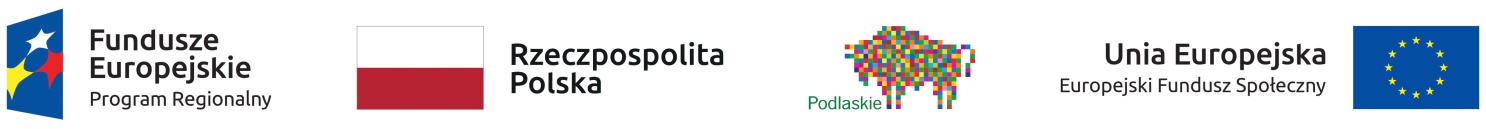 Dziękuję za uwagę
Punkt Kontaktowy 
Wojewódzkiego Urzędu Pracy w Białymstoku
ul. Pogodna 22, pokój 02
15-354 Białystok
pn: 8.00 – 16.00
wt-pt: 7.30 – 15.30
tel. 85 74 97 247
e-mail: informacja.efs@wup.wrotapodlasia.pl